Samuel E. Shull Middle School Physical Education/Health
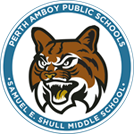 The team
Answer the question, “Why are we the ones to solve the problem we identified?”
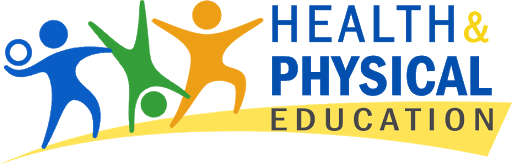 Mrs. Perez
Email: ceciperez@paps.net
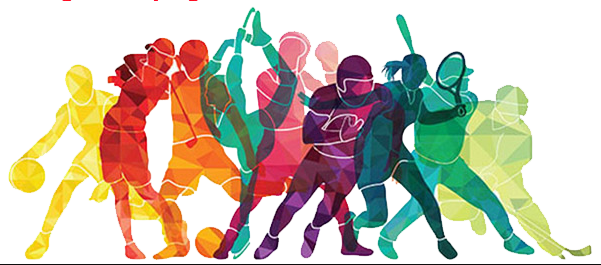 Teacher Page with Google Classroom Codes
Welcome
Tech Support
Classroom Rules/Attendance
Virtual Learning Format
Grading
Conclusion
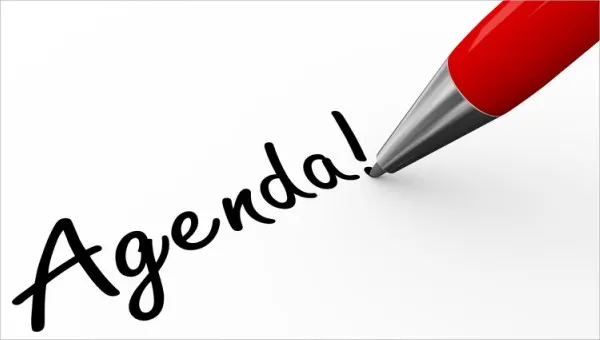 Trouble with your student device?
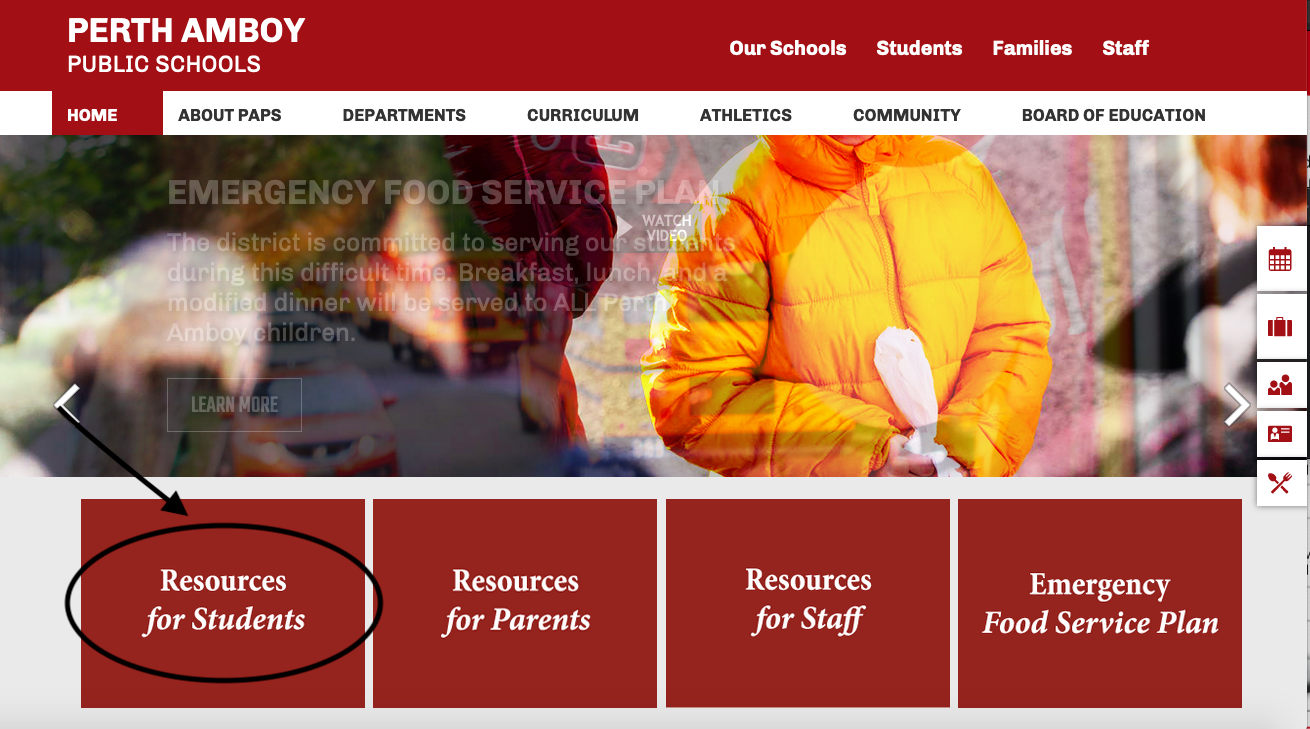 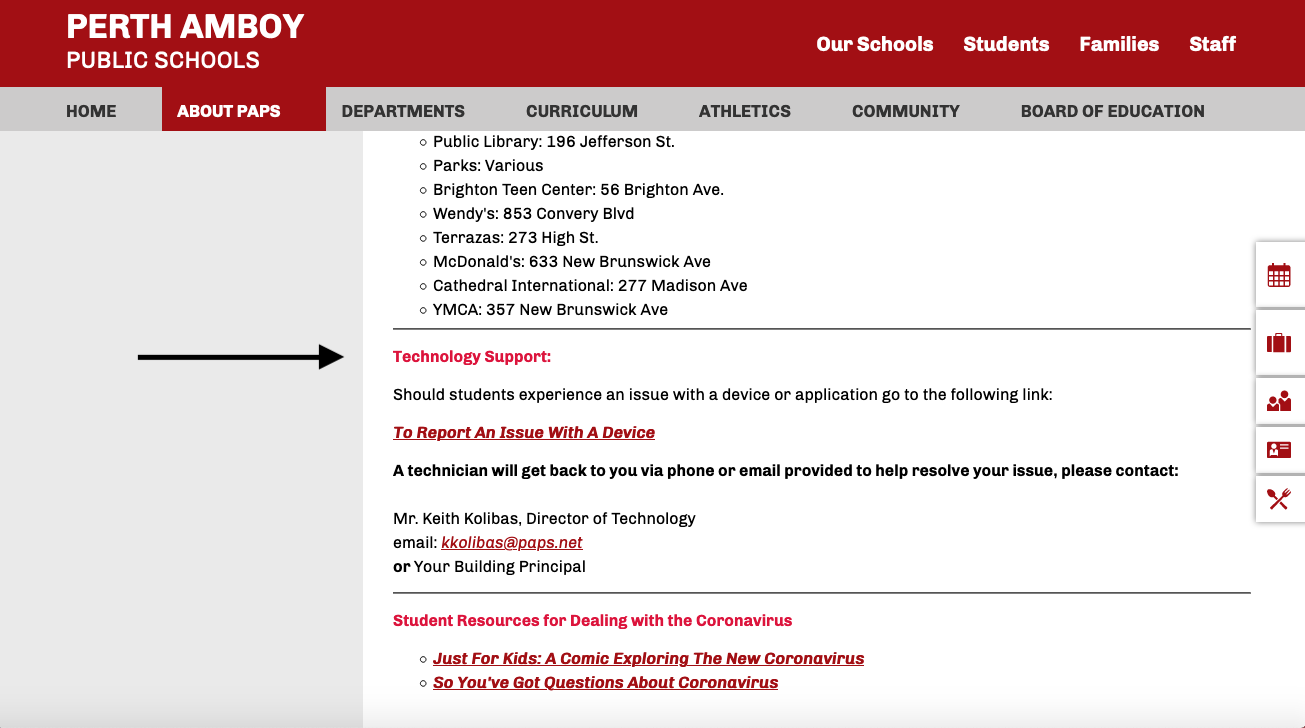 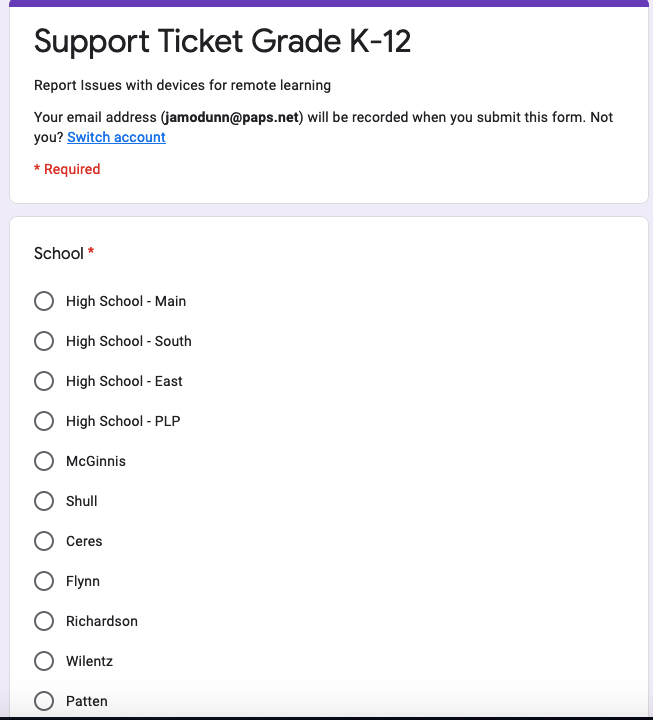 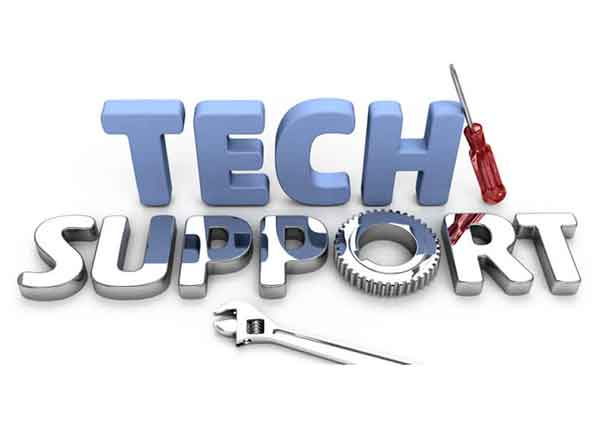 Perth Amboy Technology Support for Student Devices
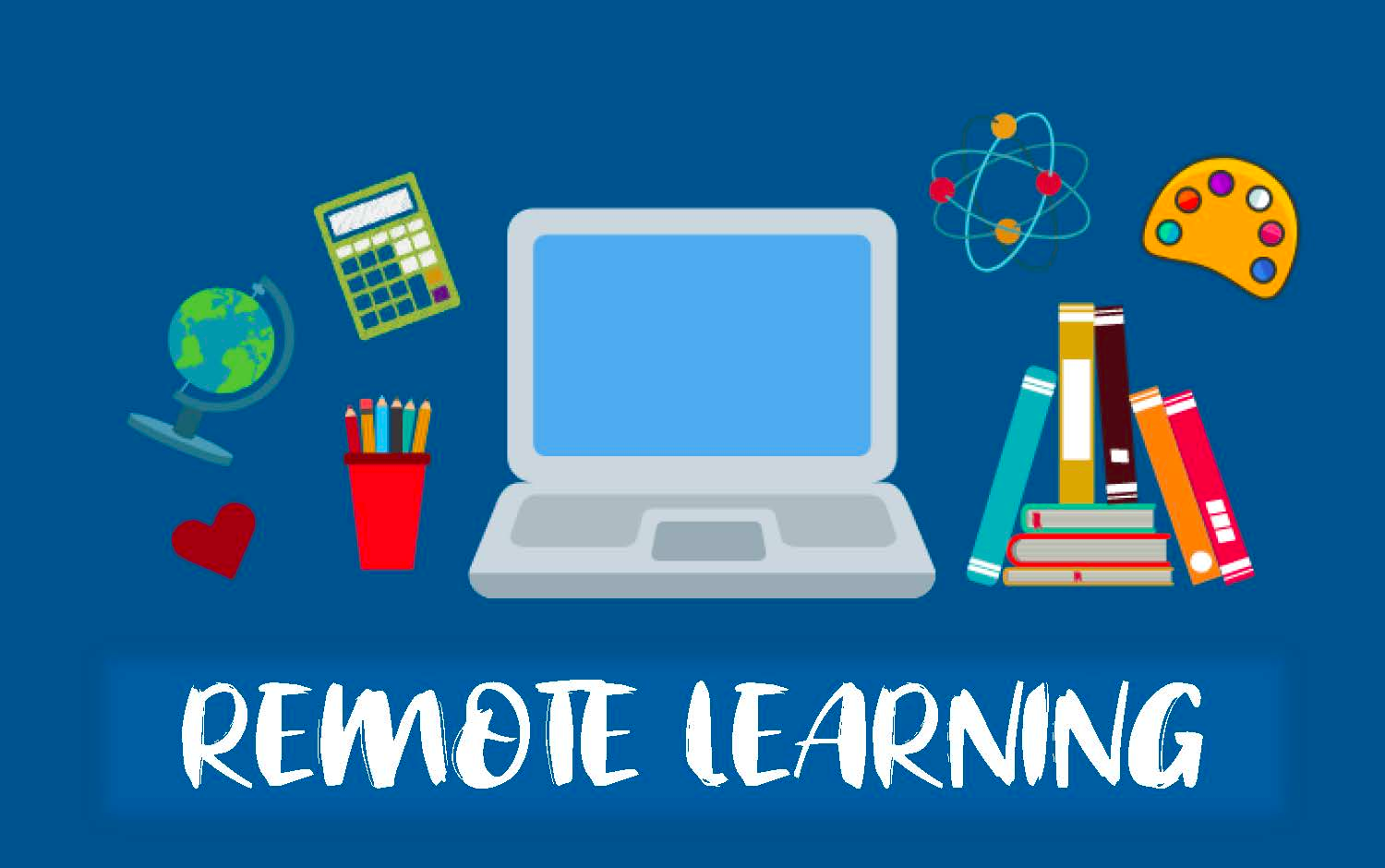 Classroom Rules/Expectations
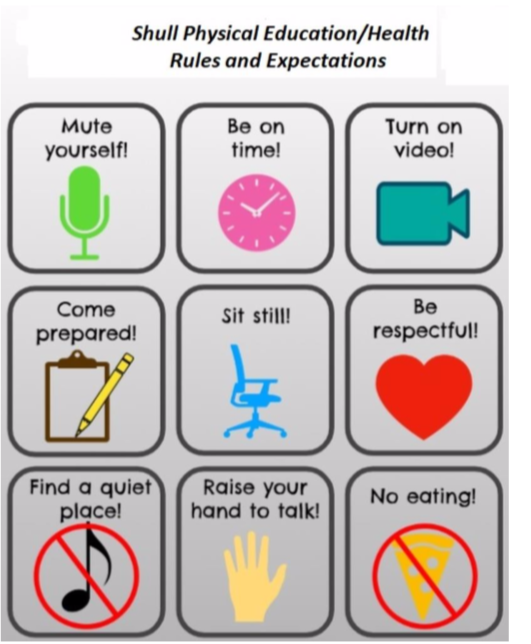 Attendance taken every period
Grace period for logging in/out
All assignments posted and submitted in GC
*If student gets logged off, try to sign back on.  If they cannot sign back on, send me an email and continue working on the daily assignment.
**If the teacher gets logged off, look for a message in GC and continue working on the daily assignment
Mindfulness/ Warm-up
Virtual Physical Education Format
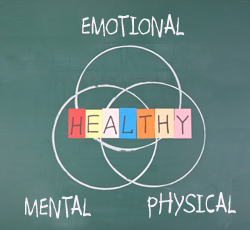 Activity (Virtual Learning Activity Page)
Cool Down/Journal Entry
Grading
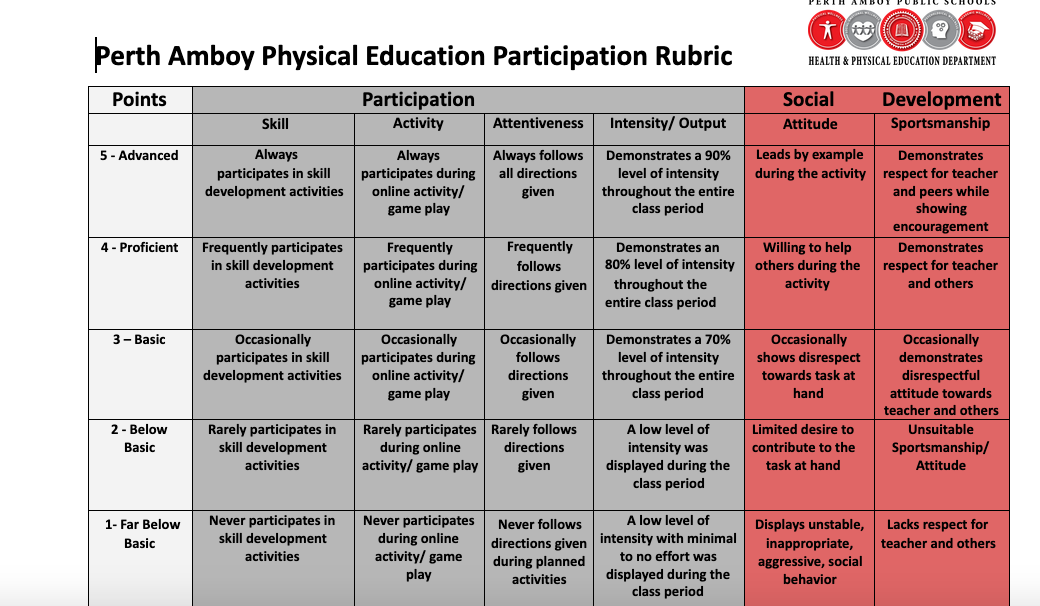 80% Participation
*Students earn 5 pts per day/ 15 pts cycle
10% Skills (Fitness Testing)
10% Written (Journal/Assessment)
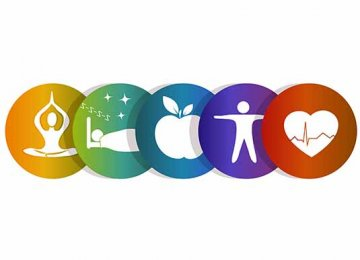 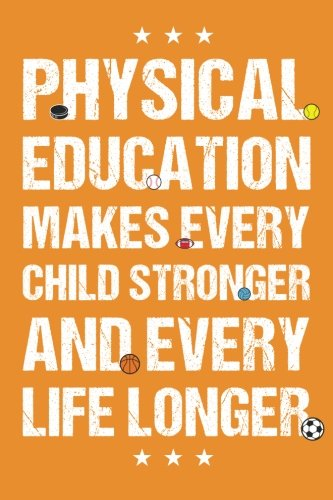 Thank you for your time
*A copy of this presentation will be available on my teacher page